تكنولوجيا المعلومات والاتصالات لتطوير البنية التحتية
مصطفي المهدي
المكتب الإقليمي العربي للاتحاد الدولي للاتصالات
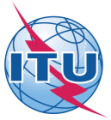 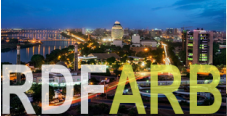 المنتدي الإقليمي للتنمية للمنطقة العربية
الخرطوم-السودان 29 يناير 2017
محتويات العرض:

1. تقنيات تكنولوجيا المعلومات والاتصالات والتطور والتنمية 
2. المشاركة في البنية التحتية للاتصالات والخدمة الشاملة من أجل التنمية
3. إنترنت الأشياء والمدن الذكية والمستدامة
4. البنية التحتية للأمن السيبراني وحمايتها
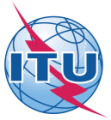 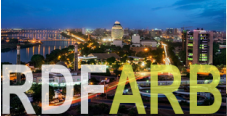 المنتدي الإقليمي للتنمية للمنطقة العربية
الخرطوم-السودان 29 يناير 2017
تقنيات تكنولوجيا المعلومات والاتصالات : التطور والتنمية
حقائق وأرقام تكنولوجيا المعلومات والاتصالات 2016*:
سبعة مليارات نسمة (95٪ من سكان العالم) يعيشون في المناطق التي تغطيها شبكة الهاتف النقال 
 شبكات الهاتف النقال ذات النطاق العريض (3G أو أعلى) تصل إلى 84٪ من سكان العالم ولكن فقط 67% من سكان المناطق الريفية.
انتشرت شبكات الجيل الرابع (LTE) بسرعة على مدى السنوات الثلاث الماضية، ووصلت تغطيتها إلى حوالي 4 مليارات نسمة (53٪ من سكان العالم)، 
شخص من كل اثنين من سكان العالم (47٪) يستخدمون الانترنت ولكن واحد فقط من أصل سبعة أشخاص في أقل البلدان نموا. 
نسبة انتشار الأنترنت عريض النطاق عبر الهاتف الثابت في الدول النامية وخاصة الأقل نموا قليلة لا تتجاوز ال 1 %.
نسبة سكان العالم العربي الغير متصلي بالإنترنت 58%،
معدل انتشار الهواتف النقالة بالمنطقة العربية 96%،
معدل انتشار الانترنت في المنطقة العربية بلغ 36 %
المصدر: الاتحاد الدولي للاتصالات
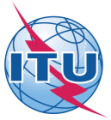 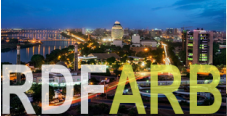 المنتدي الإقليمي للتنمية للمنطقة العربية
الخرطوم-السودان 29 يناير 2017
المشاركة في البنية التحتية للاتصالات والخدمة الشاملة من أجل التنمية
اهداف الإنمائية المستدامة (SDGs)
- تعترف بالدور الحيوي لتكنولوجيا المعلومات والاتصالات كعامل محفز للتنمية في نص الهدف الإنمائي المستدام الذي يفيد بأن انتشار تكنولوجيا المعلومات  والاتصالات والتوصيل البيني العالمي ينطويان على إمكانات عظيمة للتعجيل بالتقدم البشري وسد الفجوة الرقمية وتطوير مجتمعات المعرفة.
النفاذ الشامل- التوجهات الجديدة: 
تحقيق النفاذ الشامل إلى الخدمات الأساسية بتكلفة معقولة 
دراسة وتشجيع وتقديم حلول تتلاءم مع بيئة تكنولوجيا المعلومات والاتصالات في المناطق الريفية والنائية.
تطوير مفهوم النفاذ الشامل/الخدمة الشاملة لكي يستوعب التقدم والفرص التي تتيحها التكنولوجيا بما يتلاءم مع الهياكل التحتية القائمة وتطور السوق والتغيرات في متطلبات المستعملين.
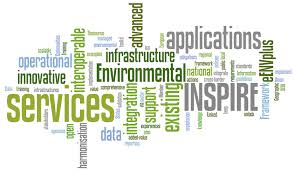 المصدر: الاتحاد الدولي للاتصالات
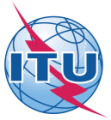 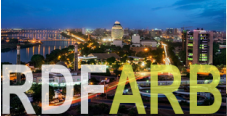 المنتدي الإقليمي للتنمية للمنطقة العربية
الخرطوم-السودان 29 يناير 2017
إنترنت الأشياء والمدن الذكية والمستدامة
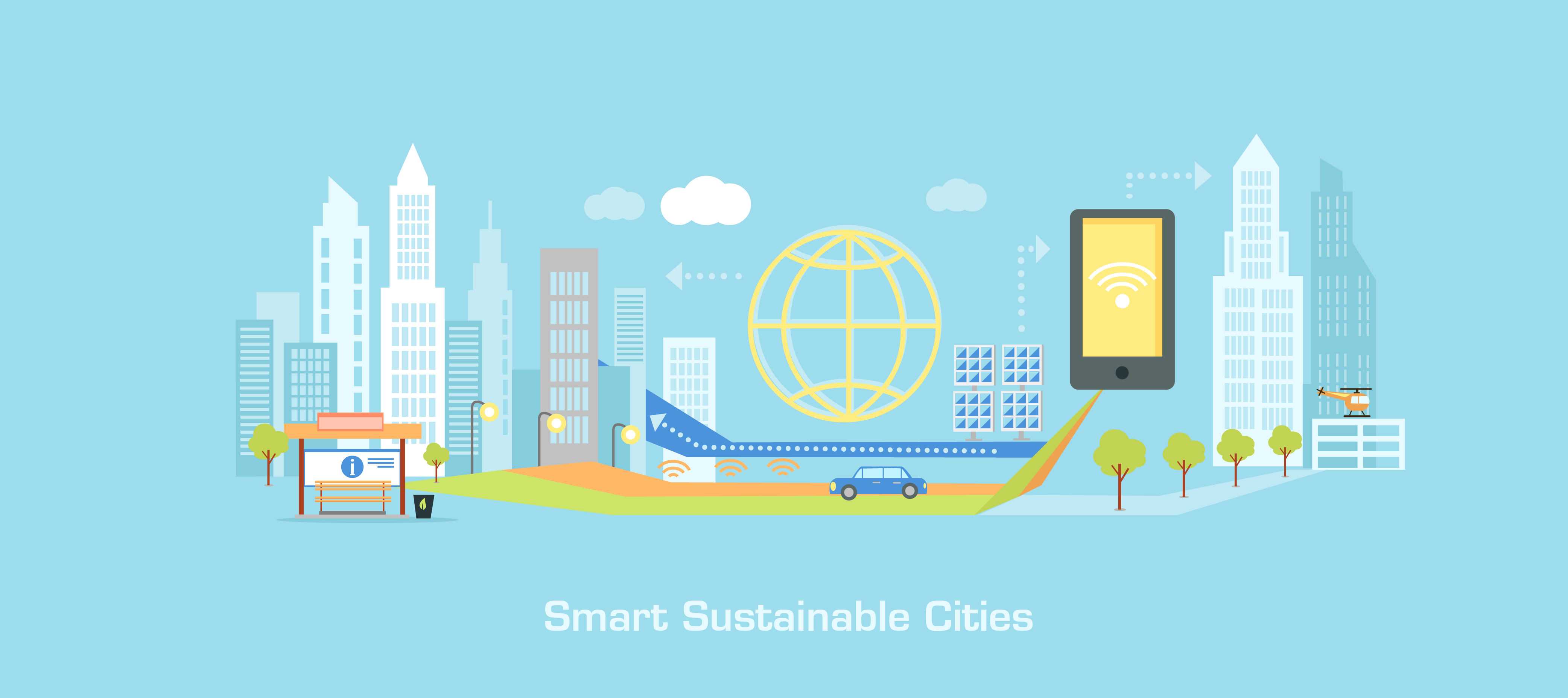 الاتحاد الدولي للاتصالات وانترنت الأشياء والمدن الذكية والمستدامة:



أهداف التنمية المستدامة للأمم المتحدة: الهدف 11: جعل المدن والمستوطنات البشرية شاملة للجميع وآمنة وقادرة على الصمود ومستدامة




يعيش نصف سكن العالم (3.5 بلايين شخص ) في مدن الآن.
بحلول سنة 2030 سيعيش ما يقرب من 60 % من سكان العالم في ‏مناطق حضرية.
سيحدث نحو 95 % من التوسع الحضري في العقود المقبلة في العالم النامي.
أمن أنترنت الأشياء
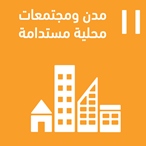 http://www.itu.int/en/ITU-T/studygroups/2017-2020/20/Pages/default.aspx المصدر:
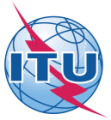 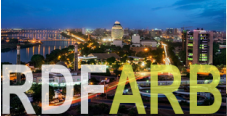 المنتدي الإقليمي للتنمية للمنطقة العربية
الخرطوم-السودان 29 يناير 2017
البنية التحتية للأمن السيبراني وحمايتها
مخاطر: 
عدم توفر الرؤية المناسبة في استخدام الشبكات والبيانات يسمح للمهاجمين بالعمل في الخفاء
قلة ثقافة المواطنون حول فهم التأثير الذي تشكله الهجمات الإلكترونية على حياتهم وعلى الامن السيبراني بصورة أشمل
الحاجة للتدريب في مجال تكنولوجيا المعلومات على قضايا الأمن المعلوماتي وعمليات التحكم من أجل حماية الشبكات والبيانات الخاصة
ارتفاع عدد المجموعات المتطورة التي تهاجم الأهداف باستخدام البرمجيات الضارة (malware) 
انتشار الهواتف الذكية فمن المتوقع أن تزيد الهجمات عليها إذا تمكن المهاجمون من جني المال بنجاح من تلقاء هذه الهجمات.
الاتجاهات الجديدة للأمن السيبراني:
حماية البيانات الشخصية
حماية البنية التحتية للقطاع المالي والمصرفي
أمن أنترنت الأشياء و المدن الذكية
سياسات وتشريعات حماية البنية التحتية الحيوية
تحديث السياسات والاستراتيجيات الوطنية للأمن السيبراني لتتلاءم مع طبيعة البيئة المتغيرة لتكنولوجيا المعلومات والاتصالات وكذلك احترافية مهددي الامن الالكتروني
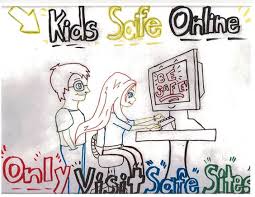 https://dwaa80npcw0ml.cloudfront.net/app/media/4945 المصدر:
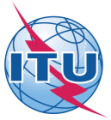 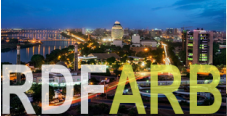 المنتدي الإقليمي للتنمية للمنطقة العربية
الخرطوم-السودان 29 يناير 2017
شكرا
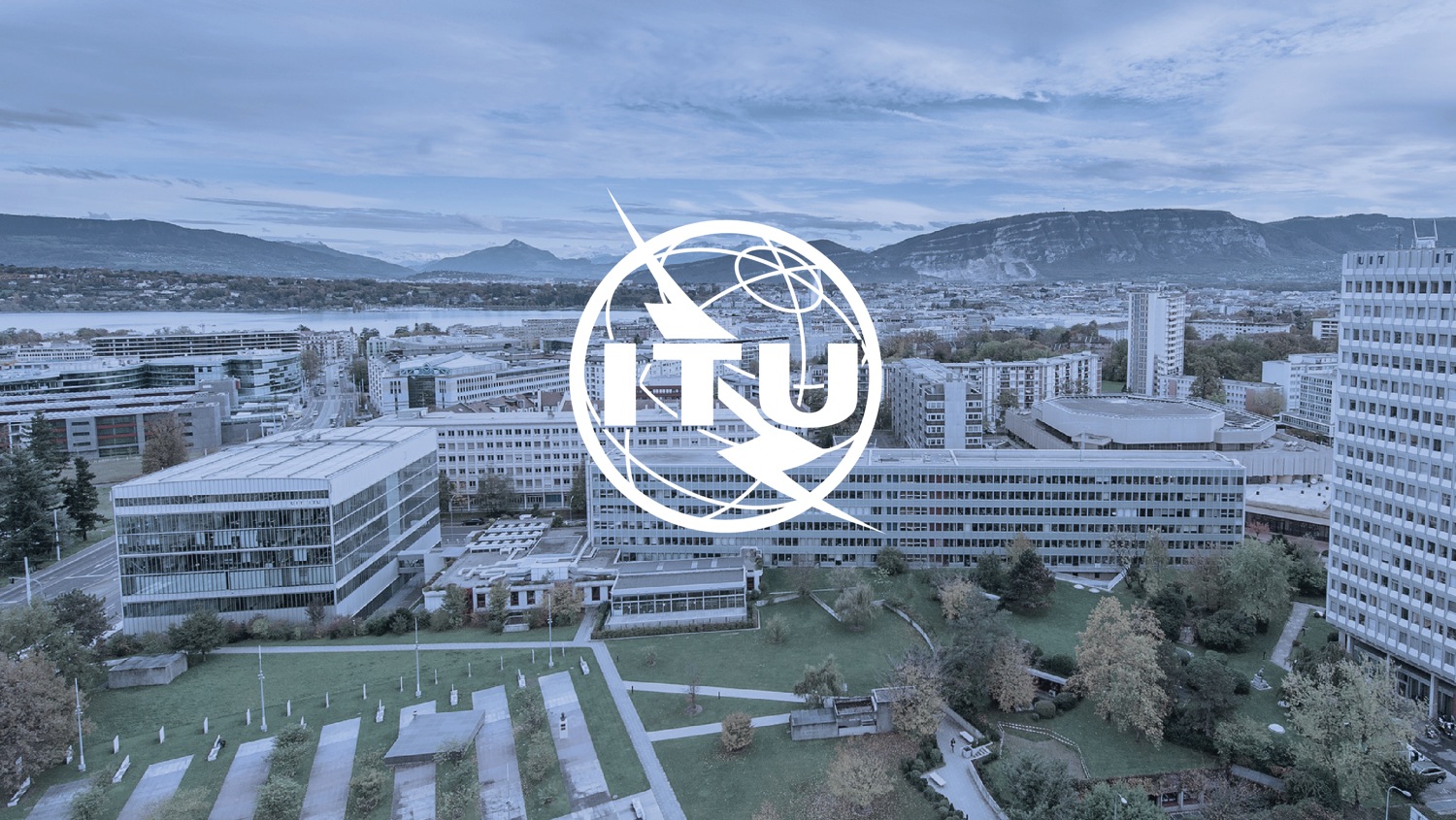 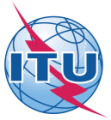 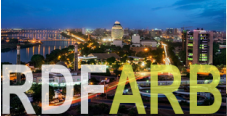 المنتدي الإقليمي للتنمية للمنطقة العربية
الخرطوم-السودان 29 يناير 2017